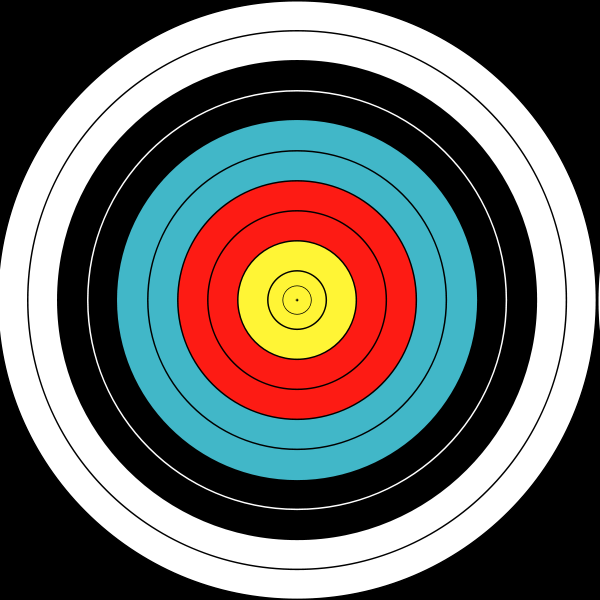 
The Fruit of Faith: LD 32-44
Give God Your Heart
Lesson 20 – LD 44
Psalm 119:1
1. How blessed are those upright in their way,
who keep the Lord’s decrees with dedication
and in their walk of life his law obey.
How blest are those who with determination,
wholeheartedly, seek him by night and day
and look to him for guidance and salvation.
10th commandment
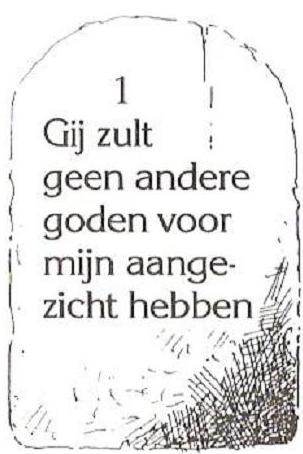 You shall 
not even desire wrong
Don’t
want to do wrong things
want to keep all God’s commandments
Do
Desires
Is it wrong to want something, to desire?
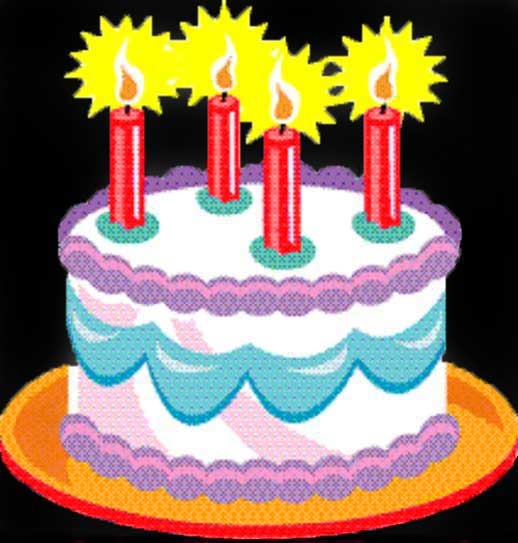 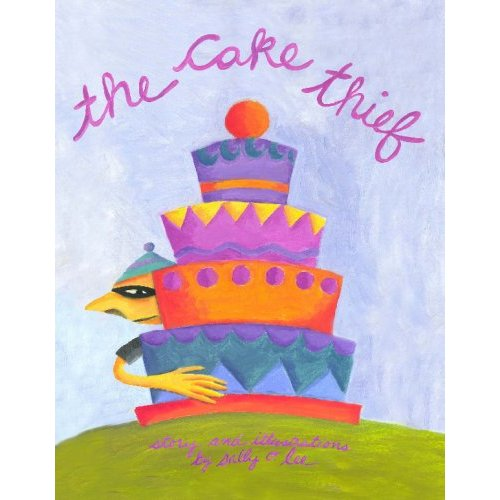 Desires

There are good and bad desires
Thus there is nothing wrong with desiring itself
The Lord forbids the type of desiring that does damage to God or a person
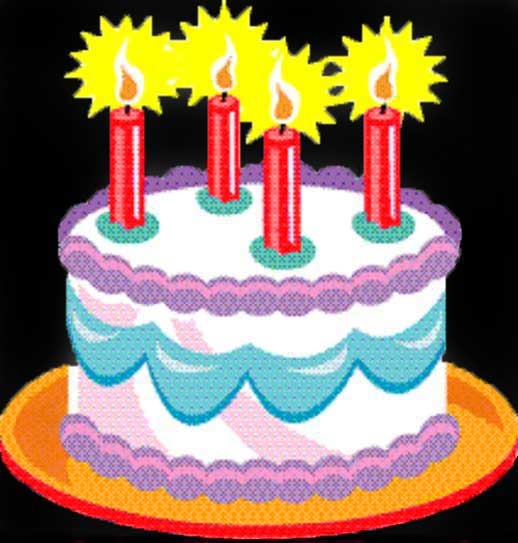 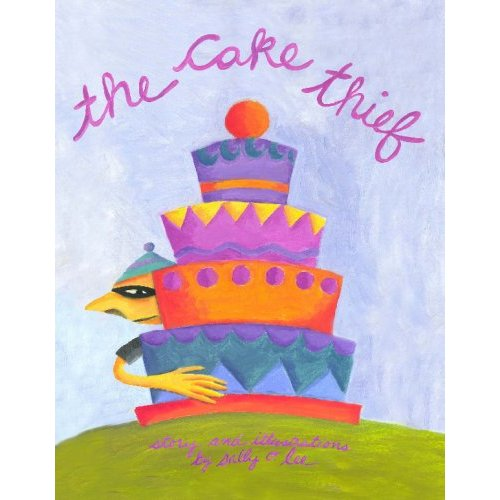 From desire to act
Desire 	     	      thought	 		act
I want an		  I need to			I get a job
iPad			  get money			

This applies to both good and bad desires
Desire – thought - act
------other commandments-----
Desire 	     		thought	 	act
I want an		 	I need to		I get a job
iPad				get money		& earn money

--10th commandment---
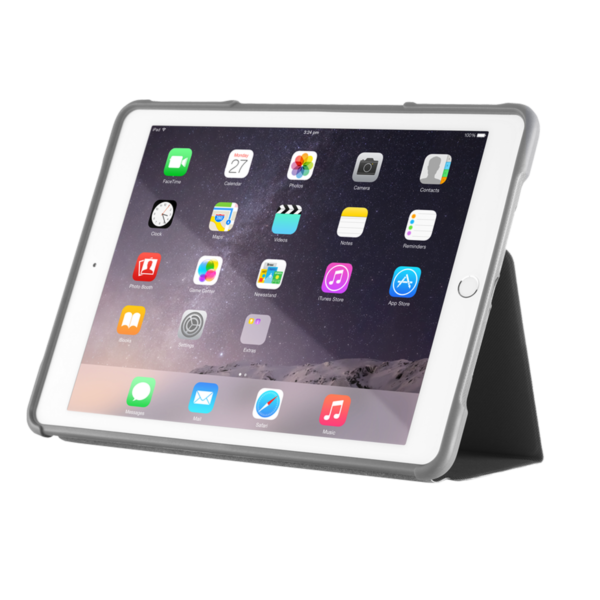 Example: 10th and 8th commandment
------8th commandment-----
Desire 	     		thought	 	act
I want an		 	-----------		------------
iPad				-----------		------------

--10th commandment---
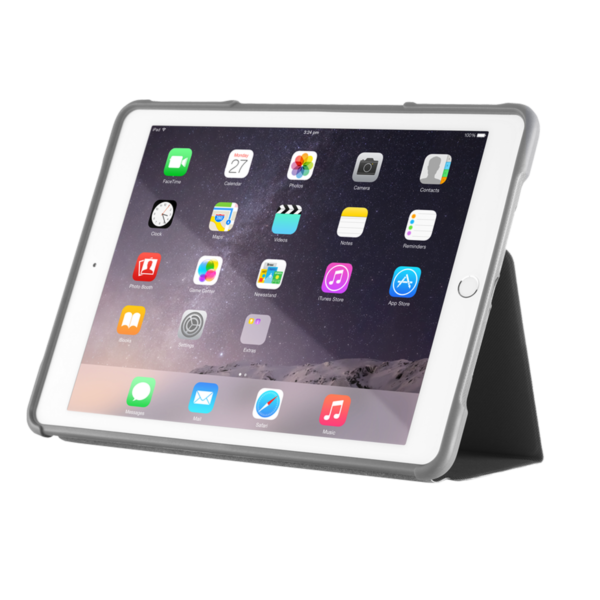 Example: 10th and 8th commandment
------8th commandment-----
Desire 	     		thought	 	act
I want an		 	The store		I steal
iPod				has plenty		an iPad

--10th commandment---
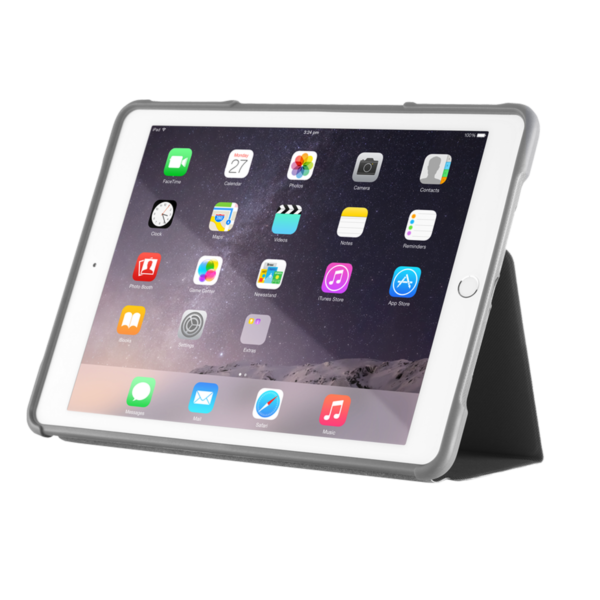 Example: 10th and 6th commandment
------ 6th commandment -----
Desire 	     	thought	 		act
I hate			----------			 ----------
Remka		----------			 ----------

--10th commandment---
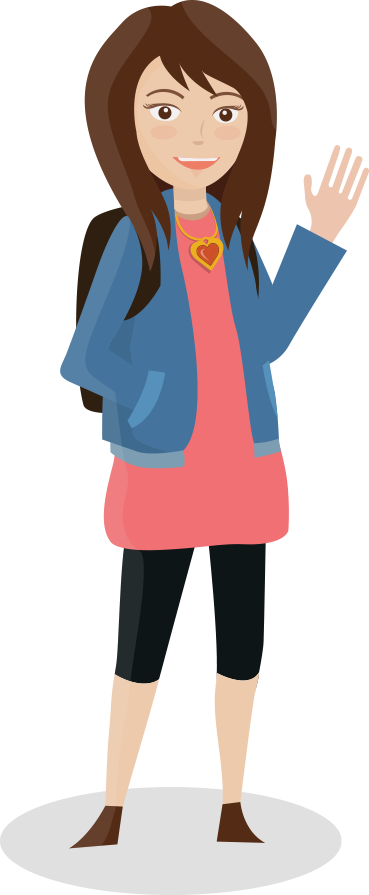 Example: 10th and 6th commandment
------ 6th commandment -----
Desire 	     	thought		 	act
I hate			I can make 			I keep calling
Remka		her life			her names
				miserable
--10th commandment---
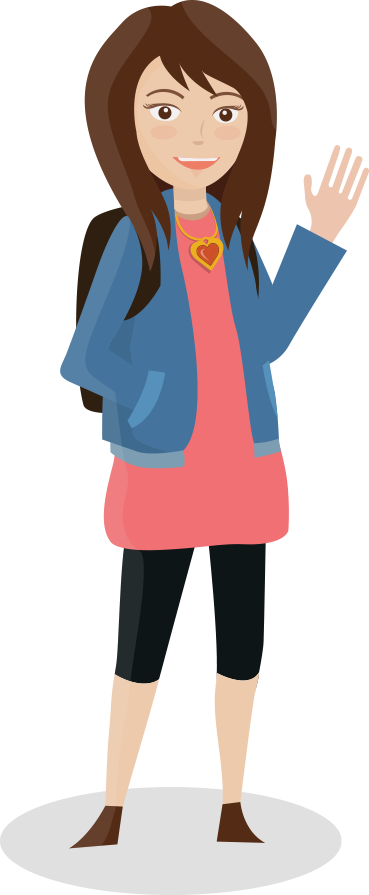 Example: 10th and 7th commandment
------ 7th commandment -----
Desire 	     	thought	 		act
I want to		----------			 ----------
date Jenny		----------			 ----------
but she
likes Peter
--10th commandment---
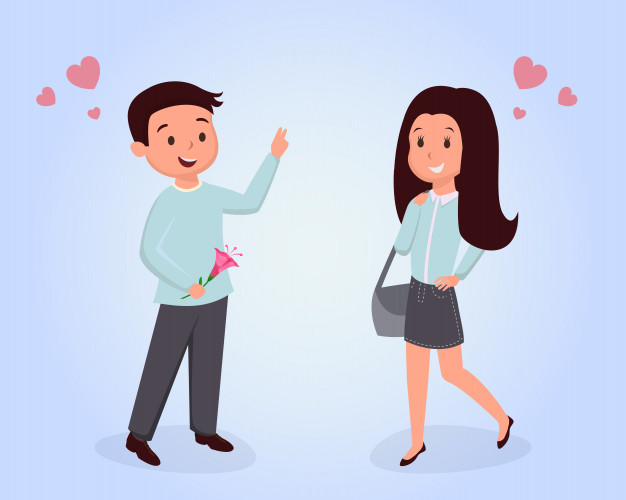 Example: 10th and 7th commandment
------ 7th commandment -----
Desire 	     	thought	 		act
I want to		I’ve got to			I give Jenny
date Jenny    	get Jenny 	 		money and 
but she 		to like me 			say bad things
likes Peter					        	about Peter
--10th commandment---
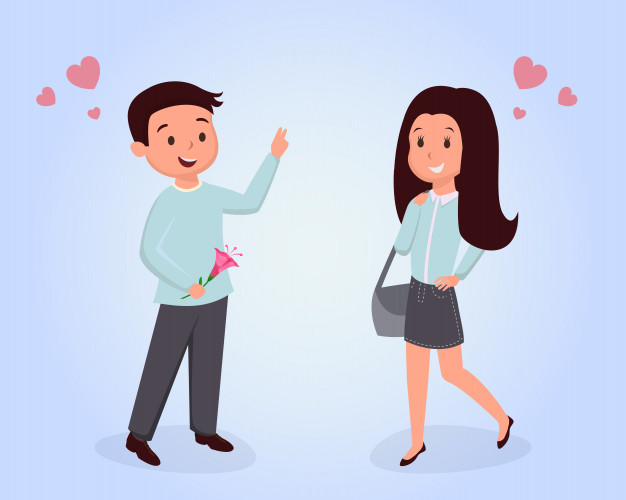 Example: 10th and 9th commandment
------ 9th commandment -----
Desire 	     		thought		act
I want to be			----------		 ----------
more popular		----------		 ----------
than Jack
--10th commandment---
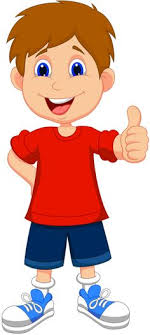 Example: 10th and 9th commandment
------ 9th commandment -----
Desire 	     		thought		act
I want to be			I need to		I spread the
more popular		give Jack a		story Jack is
than Jack			bad name		a drug-addict
--10th commandment---

		(During political campaigns 
		these are “attack ads”)
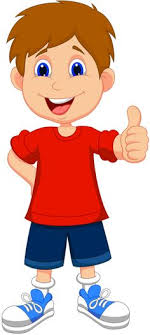 What’s new is

Not just thoughts and actions can be wrong.
Even desiring can be wrong!
God doesn’t just look at the outside.
He judges people by their heart.

Luther called the tenth commandment 
	the commandment for the pious. 

	Any idea why that might be?
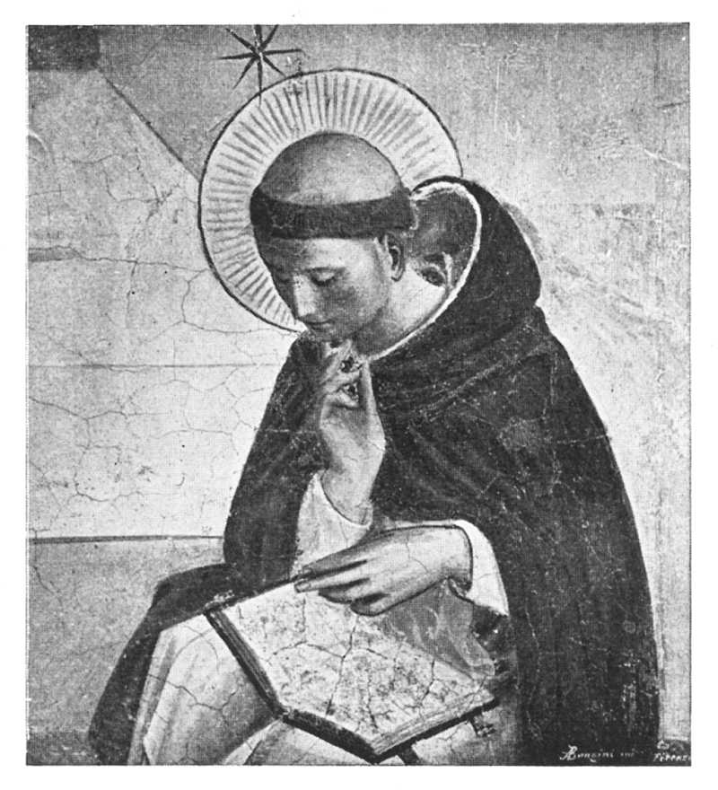 Bible Study: Matthew 19:16-22
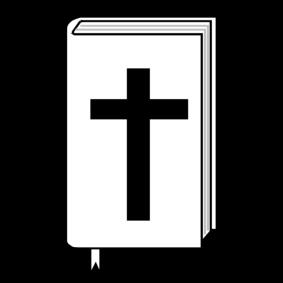 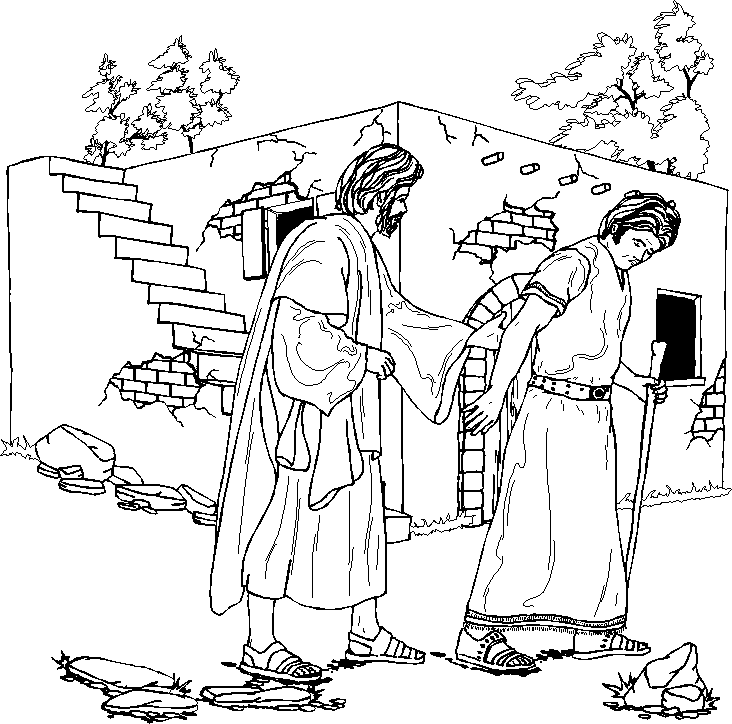 Bible Study: Matthew 19:16-22
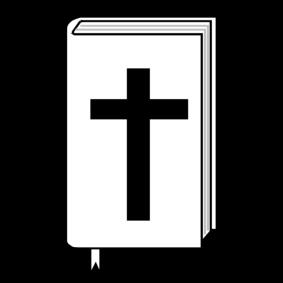 1.  What good things must I do to get eternal life?
2. Obey the commandments
3. 5, 6, 7, 8, 9, and the summary of the law
4. Yes
5. He could not be without his possessions
6. The 10th: he was not satisfied, but desired more.
7. The 10th
	Because it is impossible for a person to be pure in desires, and impossible for someone to know another person’s desires.
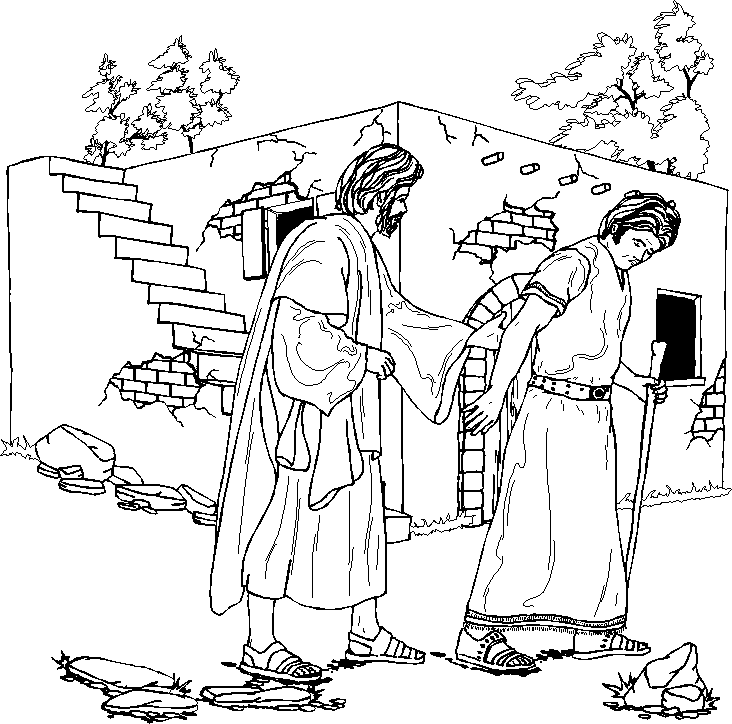 God asks everything
What does the tenth commandment require of us?

That not even the slightest thought or desire
		contrary to any of God’s commandments
	should ever arise in our heart.
Rather, with all our heart
	we should always hate all sin
	and delight in all righteousness.
It’s about our heart
do not 	 do
		desire or plan 	     show respect for                 anything against	     and obedience to
			any 					every
		commandment		commandment
It’s about our heart
do not 	 do
		   desire 				show respect for                 anything against	   		and obedience to
		     any 					every
	commandment			commandment
The law makes us pray
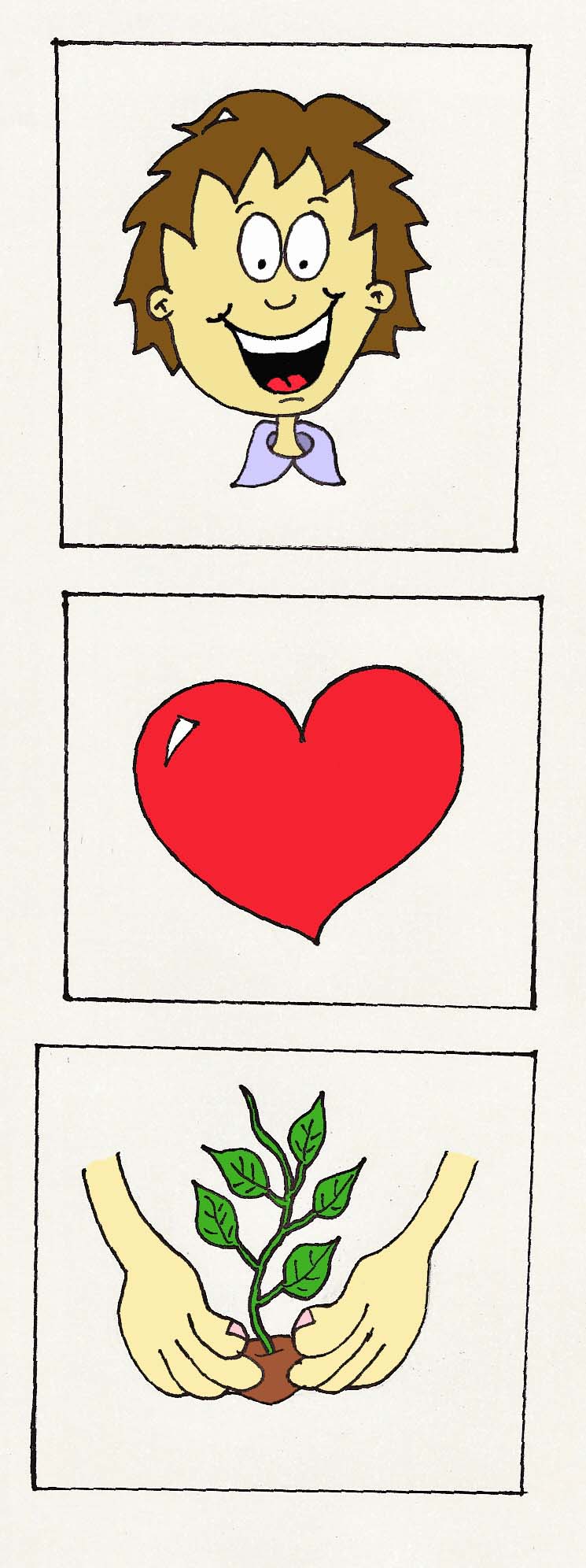 Head: Know what God expects
Know the ten commandments
Pray for insight and understanding

Heart: Desire what God expects
Purify and adjust your desires
Pray for a pure and godfearing heart

Hands: Do what God expects
Adjust your thoughts and lifestyle
Pray for power unto love and loyalty
The law makes us pray

No man can keep the commandments of God
Man cannot keep them by nature
Man cannot keep them when converted
Even the best people still sin
We need superhuman power, indeed divine power!
We need the Holy Spirit
Only God can give us the Holy Spirit
And so we ask God to give Him to us, 

We PRAY
godly
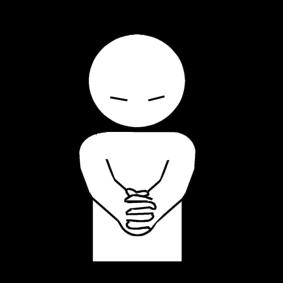 The law makes us pray

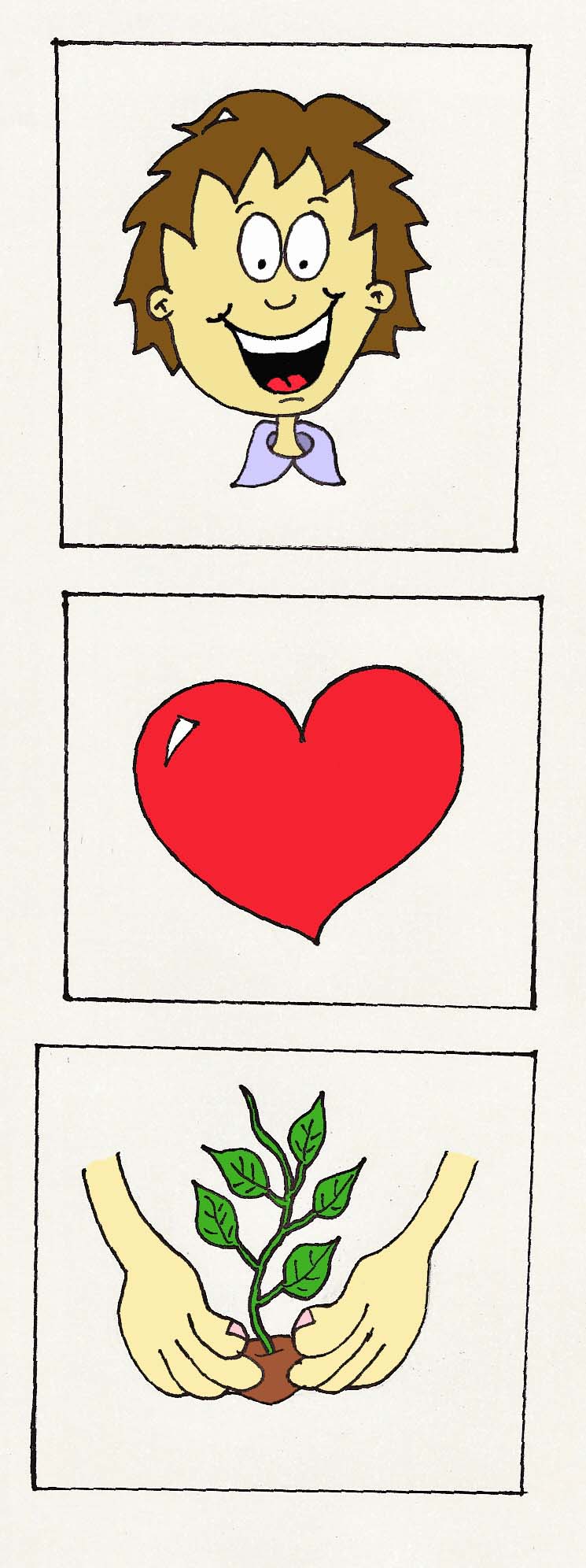 Head: Know what God expects
I have to know the ten commandments
I need to pray for insight and understanding

Heart: Desire what God expects
I have to purify and adjust my desires
I need to pray to want to do what is right

Hands: Do what God expects
I have to adjust my thoughts and lifestyle
I need to pray for power unto love and loyalty
Calvin’s Motto

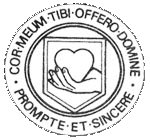 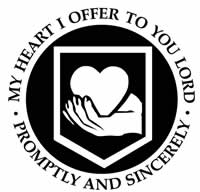 10th commandment
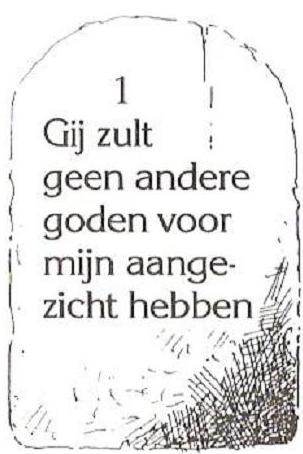 You shall 
not even desire wrong
Don’t
want to do wrong things
do want to keep all God’s commandments
Do